1
BrDR 7.3 PreviewNew Features and EnhancementsHerman Lee, P.E.herman@promiles.com
AASHTOWare RADBUG ANNUAL Meeting
August 2-3, 2022
New Orleans, LA
2
What’s new in BrDR since 7.0?
[Speaker Notes: BrDR Legacy System – After almost 5 years from the first announcement, the BrDR legacy system was end-of-life on June 30th.

BrDR 7.1 and 7.2 releases – Packed more than 20 unique new features and enhancements requested by state agencies]
3
BrDR 7.3 Preview
New AASHTO Timber Engine for ASR and LRFR
Sawn and glulam timber beams, and sawn timber deck
4
BrDR 7.3 Preview
Madero vs AASHTO Timber Engine comparison
Madero dead load distribution is always by tributary area.
Madero adjusts dead load shear for points within depth of the beam “d” with shear at “d”.  Madero computes shear at “d” using interpolation if it is not a tenth point.  AASHTO Timber Engine will behave the same but will add a FE node to get shear at “d”.
Madero adjusts live load shear for points within minimum of “3d” and “L/4” with shear at minimum of “3d” and “L/4”.  AASHTO Timber Engine will behave the same but will add a FE node to get shear at minimum of “3d” and “L/4”.
5
BrDR 7.3 Preview
Madero vs AASHTO Timber Engine comparison
Madero applies shear at support based on shear LLDF and not shear at support LLDF.  AASHTO Timber Engine will behave the same.
Madero tabular live load results do not include LLDF.  AASHTO Timber Engine tabular live load results include LLDF to be consistent with other AASHTO line girder engines.
6
BrDR 7.3 Preview
New AASHTO Metal Culvert Engine for LFR and LRFR
Metal pipe, pipe arch, arch, and structural plate pipe structures
Long-span structural plate pipe structures
Structural plate box structures
Steel or aluminum material
Analysis follows the empirical procedures in the AASHTO Standard and LRFD specifications
Optional Duncan & Drawsky plastic moment rating for pipe culverts
Deflection and deterioration are considered
[Speaker Notes: Supported structure types include:
Features include:]
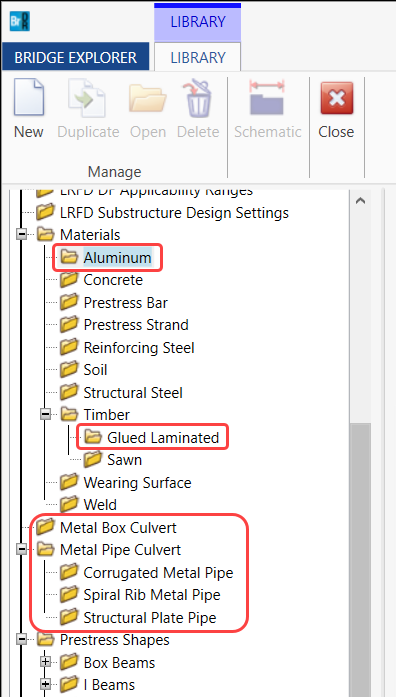 7
BrDR 7.3 Preview
[Speaker Notes: Supported structure types include:
Features include:]
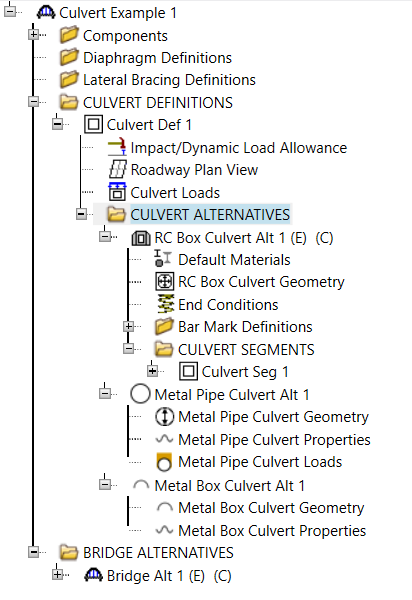 8
BrDR 7.3 Preview
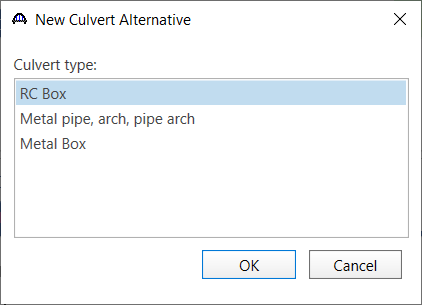 [Speaker Notes: Supported structure types include:
Features include:]
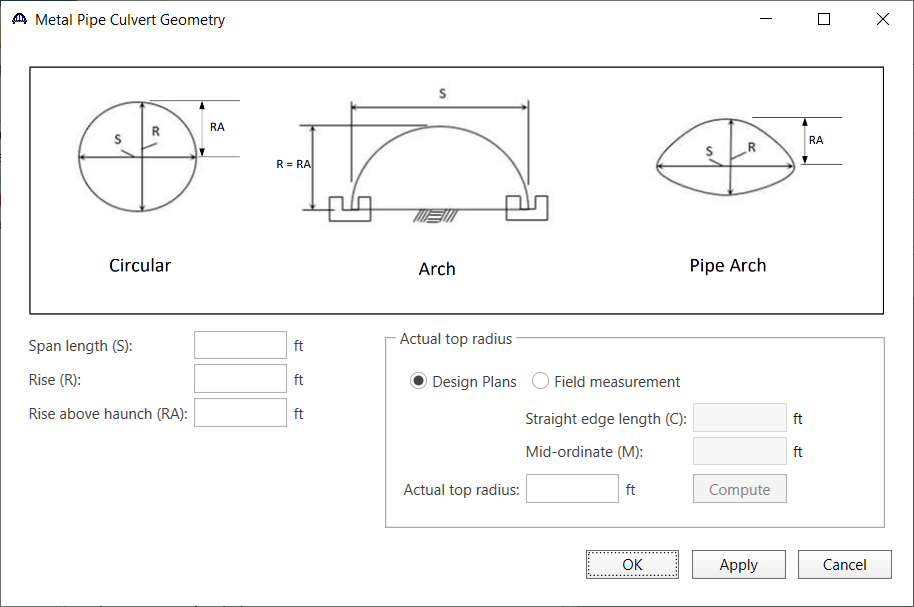 9
BrDR 7.3 Preview
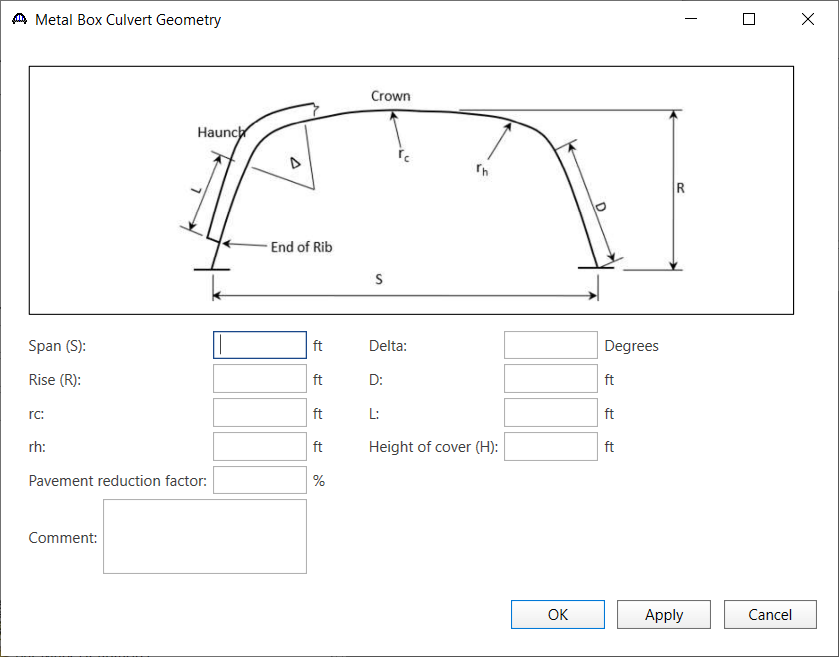 [Speaker Notes: Supported structure types include:
Features include:]
10
BrDR 7.3 Preview
Manual for Bridge Evaluation updates – 3rd Edition, 2021 Interim Revisions
Appendix A, Example A3 – Modify Article 6A.5.4.2.2b rating factor equation for PS members
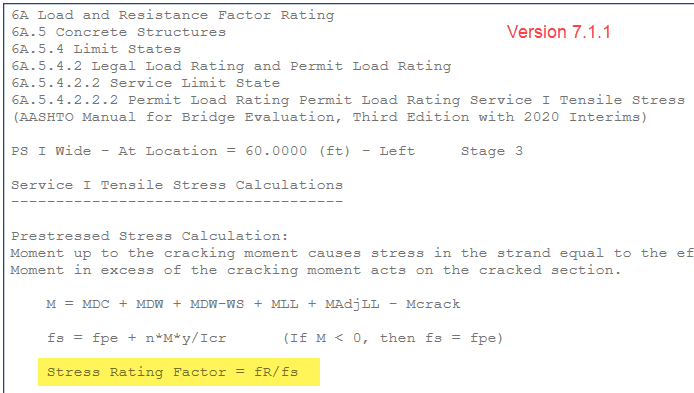 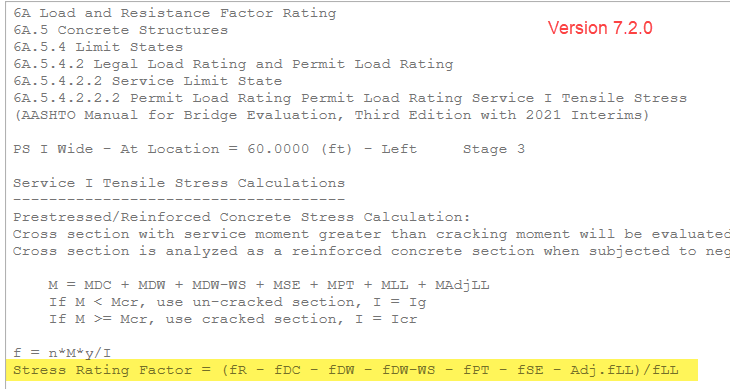 [Speaker Notes: 6A.5.4.2.2b—Permit Load Rating, Service I Limit State]
11
BrDR 7.3 Preview
6A.10 Culvert load rating changes
6A.10.10.2b LRFR at-rest lateral earth pressure coefficient
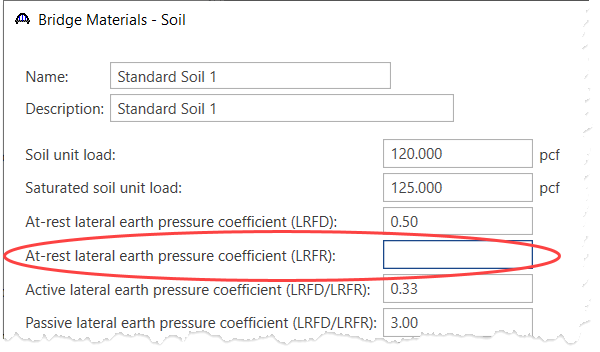 [Speaker Notes: The remaining spec updates for the 2021 interims deal with changes to load rating of culverts.]
12
BrDR 7.3 Preview
6A.10 Culvert load rating changes
6A.10.10.3a Live load distribution changes
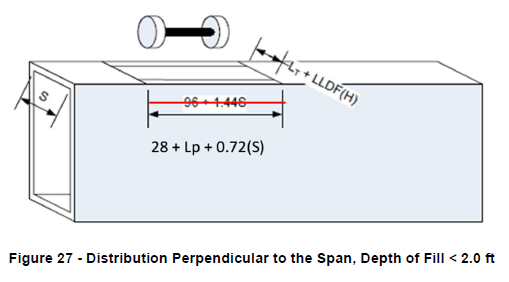 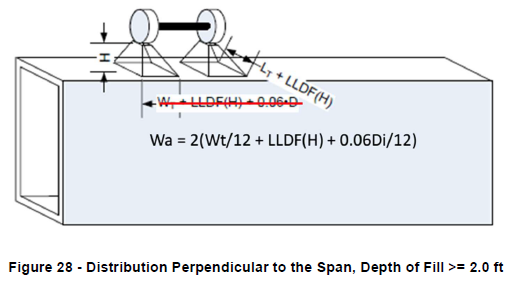 13
BrDR 7.3 Preview
6A.10 Culvert load rating changes
6A.10.10.3a Negligible live load effects
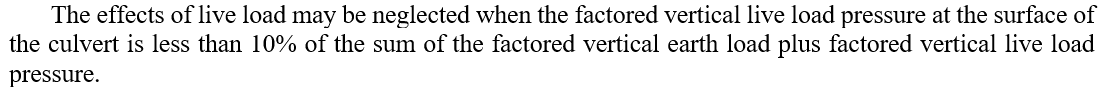 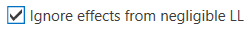 14
BrDR 7.3 Preview
6A.10 Culvert load rating changes
6A.10.10.3c Approaching Wheel Load (AW)
Replaces Live Load Surcharge (LS)
Applied for <= 2’ of cover
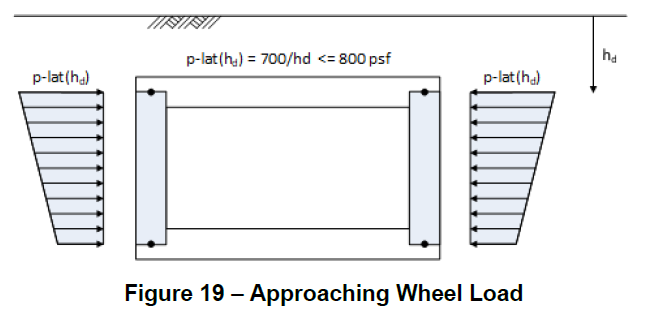 15
BrDR 7.3 Preview
6A.10 Culvert load rating changes
6A.10.10.3d Pavement Reduction Factor
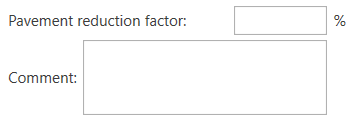 16
BrDR 7.3 Preview
6A.10 Culvert load rating changes
6A.10.3.1 Subgrade Modulus
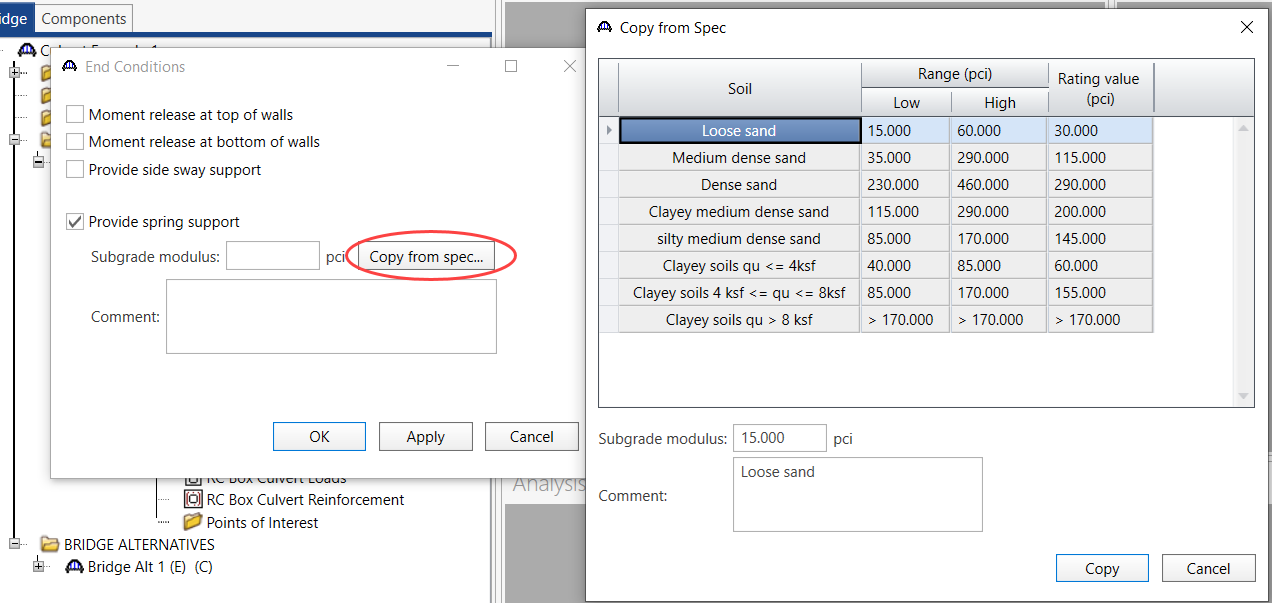 17
BrDR 7.3 Preview
6A.10 Culvert load rating changes
6A.10.11.1 Modified Shear Strain Capacity
General shear method
Modified negative moment in top slab under less than 2’ fill
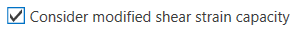 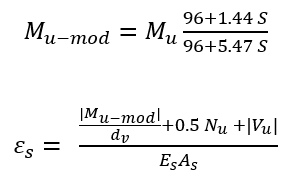 18
BrDR 7.3 Preview
6A.10 Culvert load rating changes
Table 6A.10.5.1 Limit States and Load Factors
If depth of fill & backfill density are known, maximum EV load factor may be taken as average of 1.0 and EV factor from table
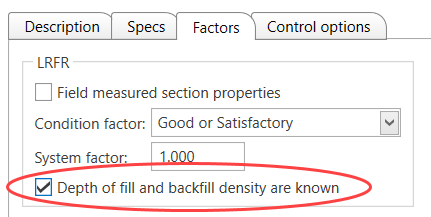 19
BrDR 7.3 Preview
Include Flange Lateral Bending in Analysis
NYSDOT Service Unit work
Allow flange lateral bending stresses to be specified for the design and rating of skewed steel I-girder bridges
Required by the AASHTO LRFD Bridge Design Specifications and supported by NCHRP Report 725 and FDOT Report BE535
Default flange lateral bending stresses based on LRFD Article 6.10.1
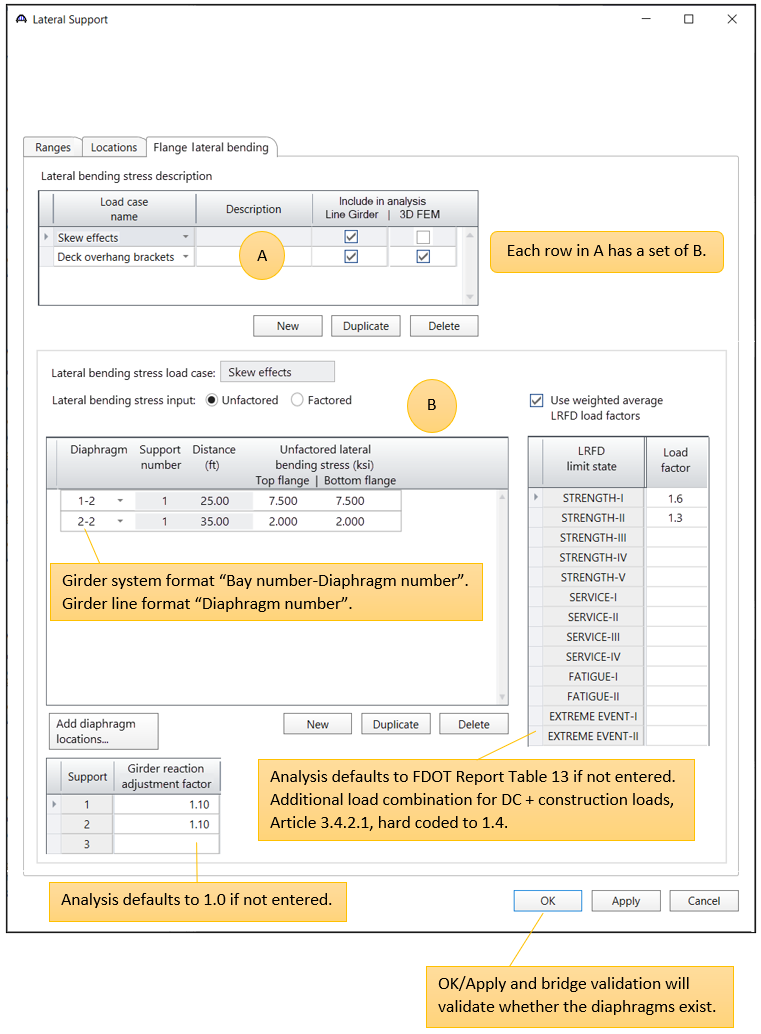 20
BrDR 7.3 Preview
21
BrDR 7.3 Preview
System Default Analysis Engine Settings
Ability to specify system default analysis engines based on member types
Ability to specify truss and multi-cell concrete box default rating methods
More granular control over the Analysis Engine used for an analysis
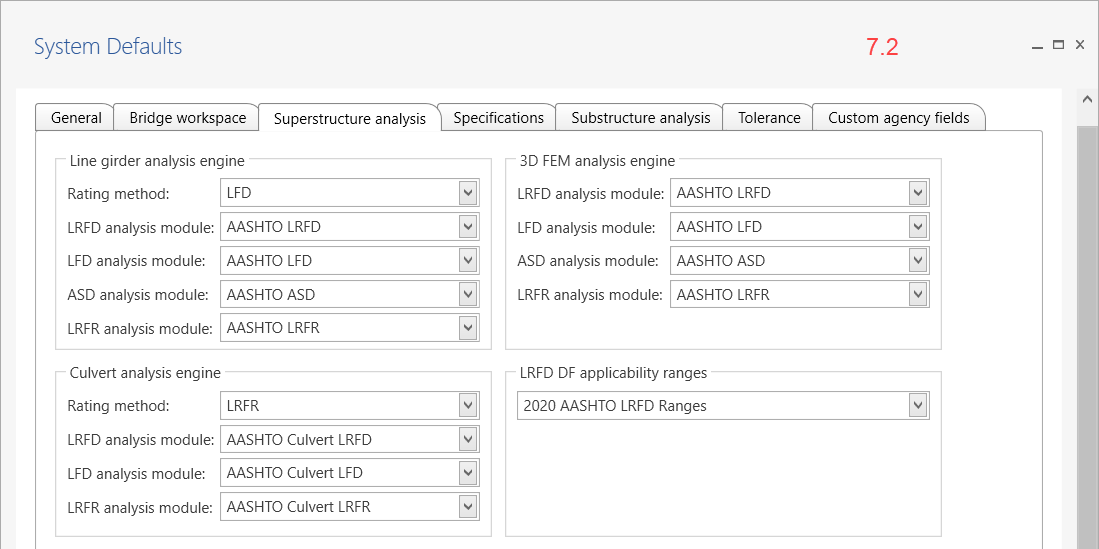 22
BrDR 7.3 Preview
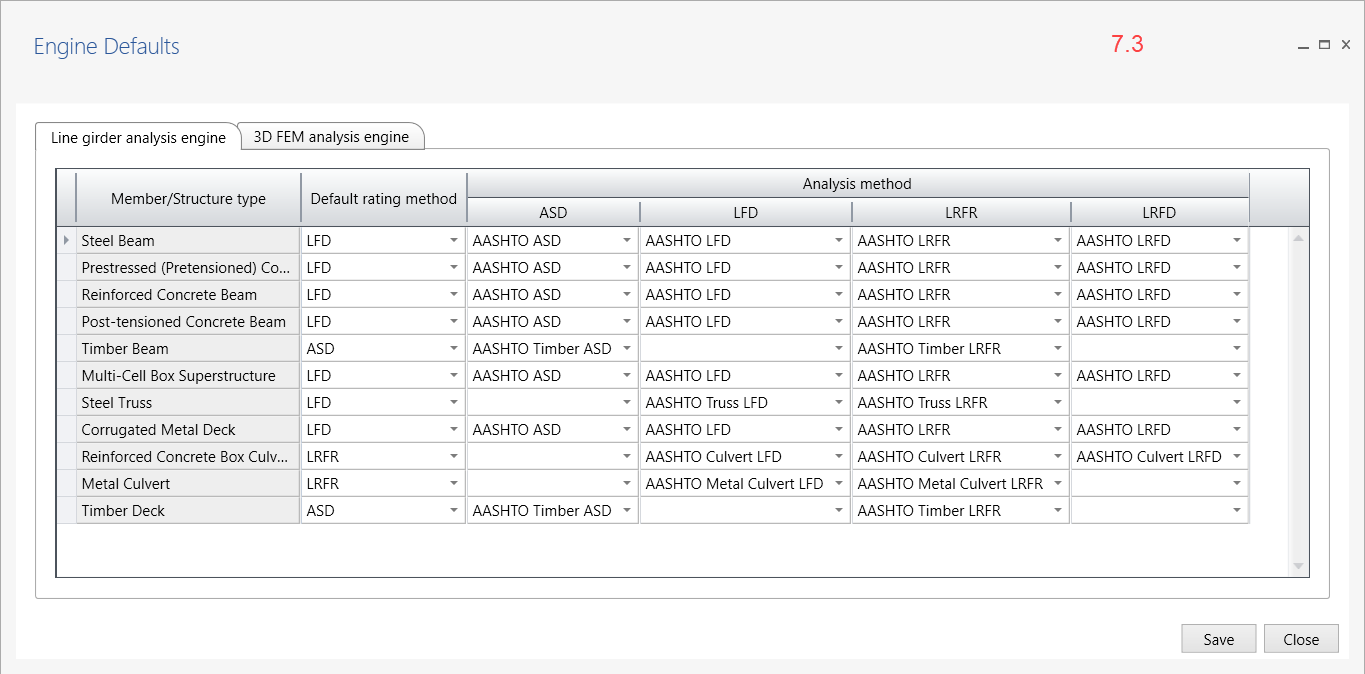 23
BrDR 7.3 Preview
24
BrDR 7.3 Preview
BrDR Migration Wizard Phase 2
UX improvements
BrDR Database Repair Script Generator
BrDR WiX Installer
Streamline BrDR installation and improve consistency
Provide better support for headless installations
Modernize Bridge Copy Utility
Upgrade from .NET Framework to .NET 6
[Speaker Notes: Oracle public synonym progress bar; Validation progress
Compare database schema snapshots and generate basic database repair scripts
BrDR Bridge Copy Utility allows users to copy a bridge from one database to another database, delete a bridge from one database, or replace a bridge in one database with a bridge from another database]
25
BrDR 7.3 Preview
Improve Data Precision in BrDR Databases
Improve accuracy of floating point arithmetic operations
Avoid loss of precision, overflow, and underflow error conditions
Changing float to double, smallint to int, also date/time data type
Internal Release Utility Version 3
Facilitate rapid and agile develop-build-test cycles
Embrace “Test Early and Test Often” for Alpha and Beta testing
26
Thank You!